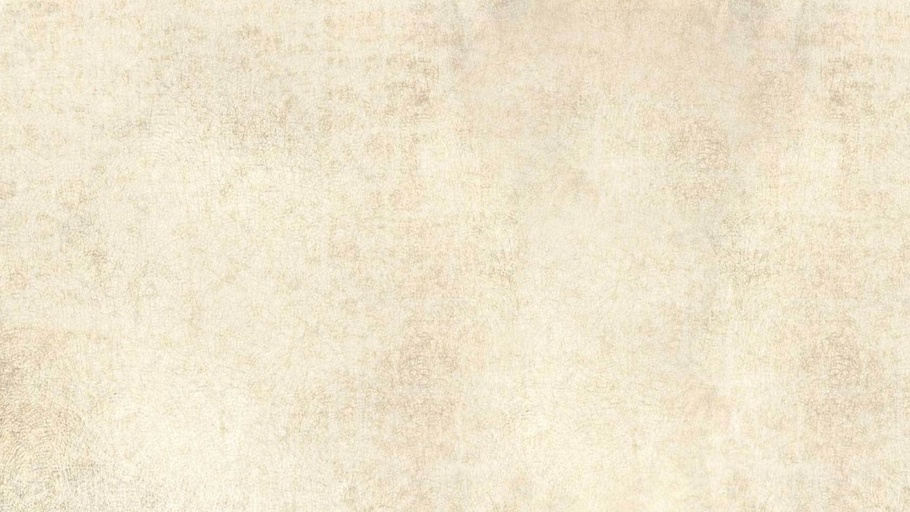 «Мониторинг методического сопровождения деятельности культурно-досуговых учреждений клубного типа районными методическими службами»
ГБУК
«Агентство социокультурных технологий»
2014 год
Самара
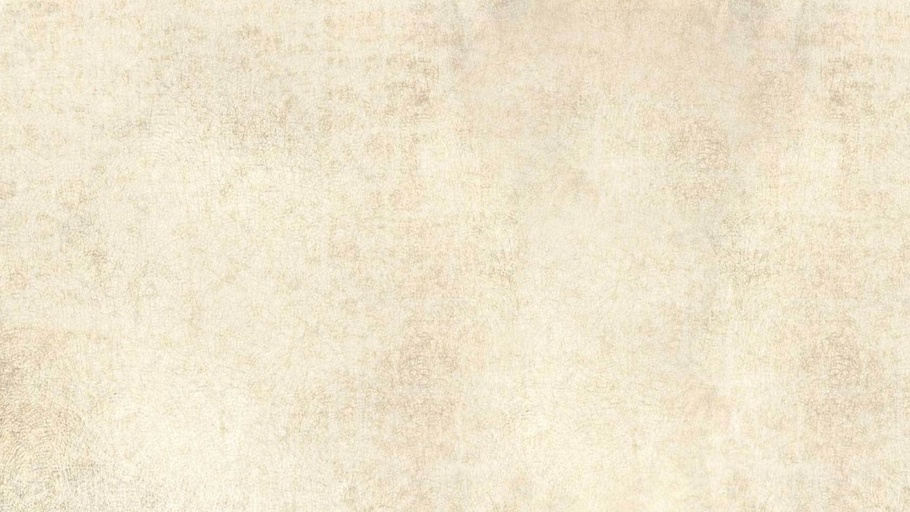 Цель исследования – изучить мнение работников КДУ о качестве методического сопровождения, предоставляемого межмуниципальными и районными методическими службами
В опросе приняли участие 396 человек, которые являются работниками культурно-досуговых учреждений клубного типа Самарской области.
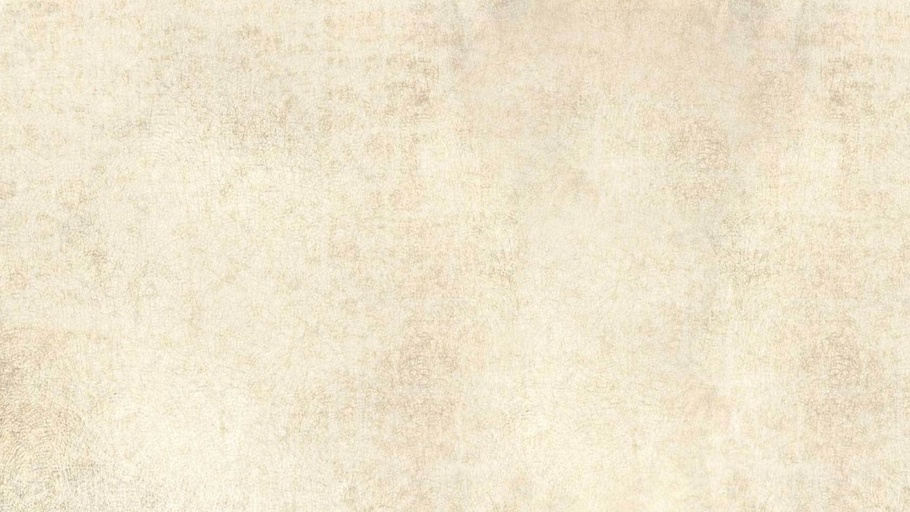 Потребность в методических материалах
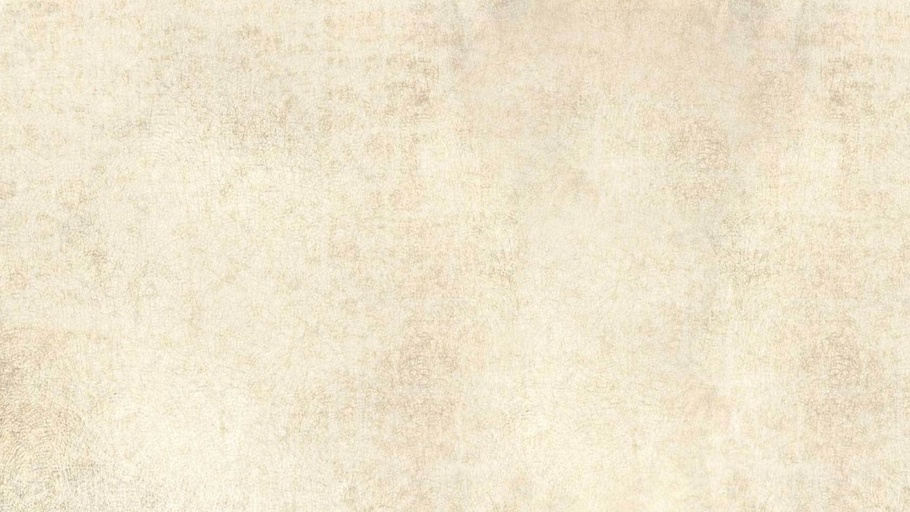 Степень использования методических материалов межмуниципальных и районных методических служб
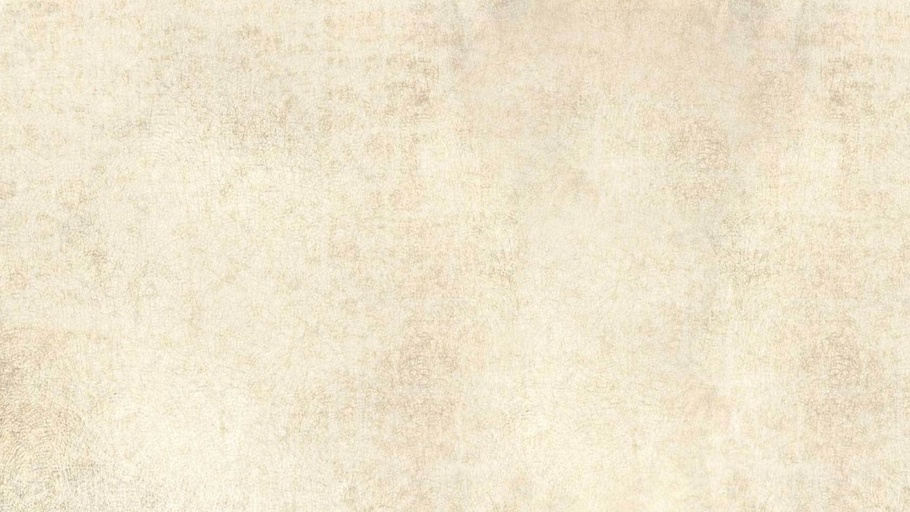 Виды материалов, представляющие наибольший практический интерес для сотрудников КДУ
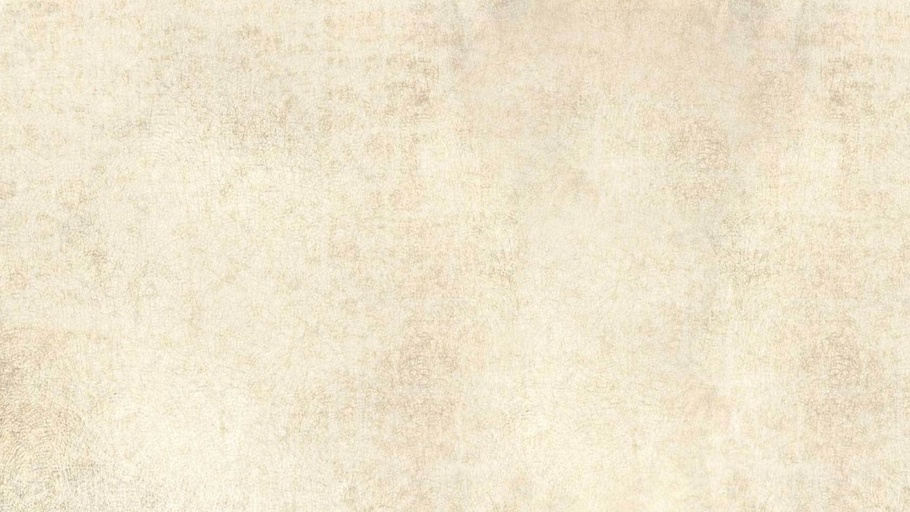 Наиболее полезный материал, предоставленный сотрудникам КДУ в текущем году
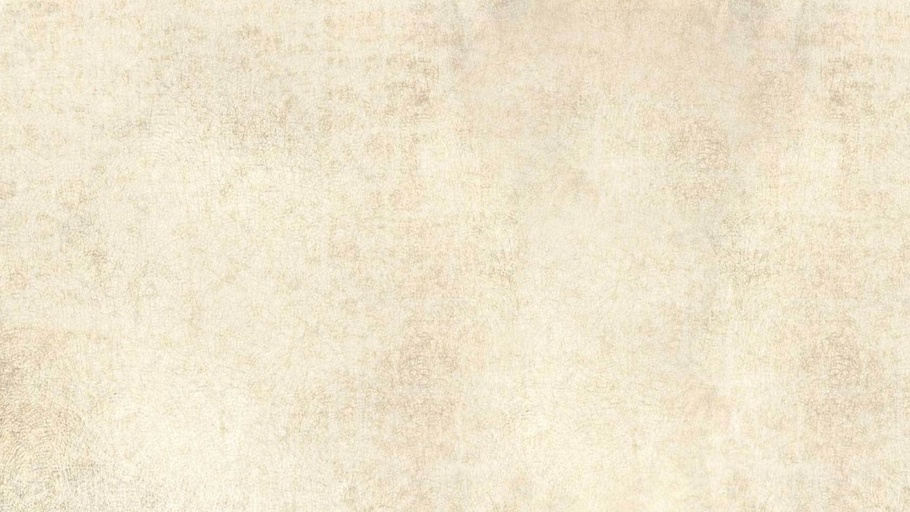 Социально-культурный потенциал коллективов самодеятельного художественного творчества Самарской области, имеющих звание «народный (образцовый) самодеятельный коллектив»
Цель – изучить роль  и место коллективов народного художественного творчества в культуре Самарской области, оказывающей прямое влияние на социально-экономическое развитие области.